«Поддержка семьи и повышение компетентности родителей в вопросах развития и образования детей в ДОУ»
Выполнил воспитатель
Стерлигова И.В.
Семья и детский сад – два важных института социализации детей. Воспитательные функции их различны, но для всестороннего развития личности ребёнка необходимо их взаимодействие.
Задача детского сада оказать семье  педагогическую помощь, привлечь семью на свою сторону в плане единых подходов в воспитании ребёнка. Необходимо, чтобы детский сад и семья стали открытыми друг другу и помогли раскрытию способностей и возможностей ребёнка. 
Цель педагогов – создать единое пространство развития ребенка в семье и ДОУ, сделать родителей участниками полноценного воспитательного процесса.
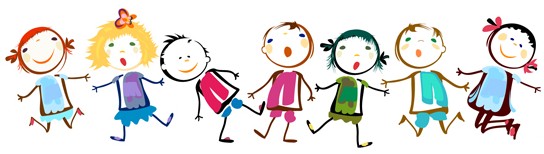 Внедрение федерального государственного стандарта позволяет организовать совместную деятельность детского сада и семьи и более эффективно использовать традиционные и нетрадиционные формы работы.
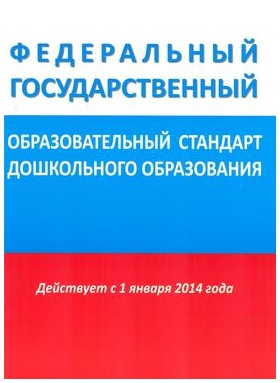 В настоящее время сложились устойчивые формы работы детского сада с семьей, которые в дошкольной педагогике принято считать традиционными. Это формы работы проверенные временем.
Особой популярностью, как у педагогов, так и у родителей пользуются нетрадиционные формы общения. 
	Они направлены на установление неформальных контактов с родителями, привлечение их внимания к детскому саду.
 	Родители лучше узнают своего ребенка, поскольку видят его в другой, новой для себя обстановке, сближаются с педагогами.
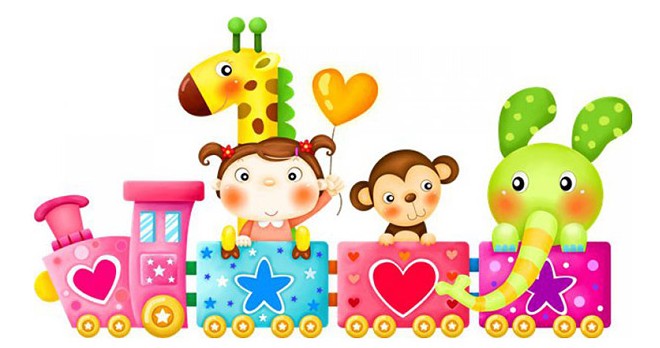 Практикой уже накоплено многообразие нетрадиционных форм, но они еще недостаточно изучены и обобщены.
Работа с родителями
Главное, что сегодня изменились принципы, на основе которых строится общение педагогов и родителей. 
		Оно строится на основе:
Спасибо за внимание!